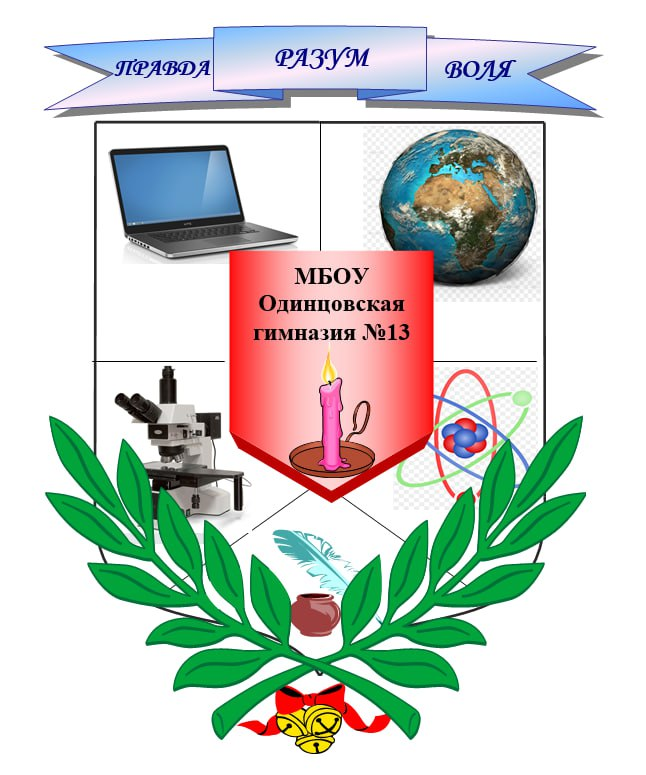 Ii   экономический КЛАСС
Социально-экономическое направление
Главное результат: 
УСПЕШНЫЕ по собственному выбору
Углубленное изучение: за счет части формируемой участниками образовательных отношений, персонифицированного дополнительного образования (ПФДО), внеурочной деятельности 
Специализированный курс: Финансовая грамотность
Дополнительные занятия по математике (внеурочная деятельность)
Проектная деятельность и Олимпиадное движение
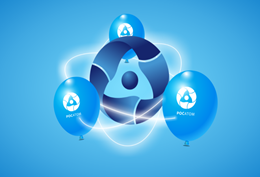 Учебный год 2024 - 2025